Тести формату
ЗНО
Підготувала Ананьєва Поліна
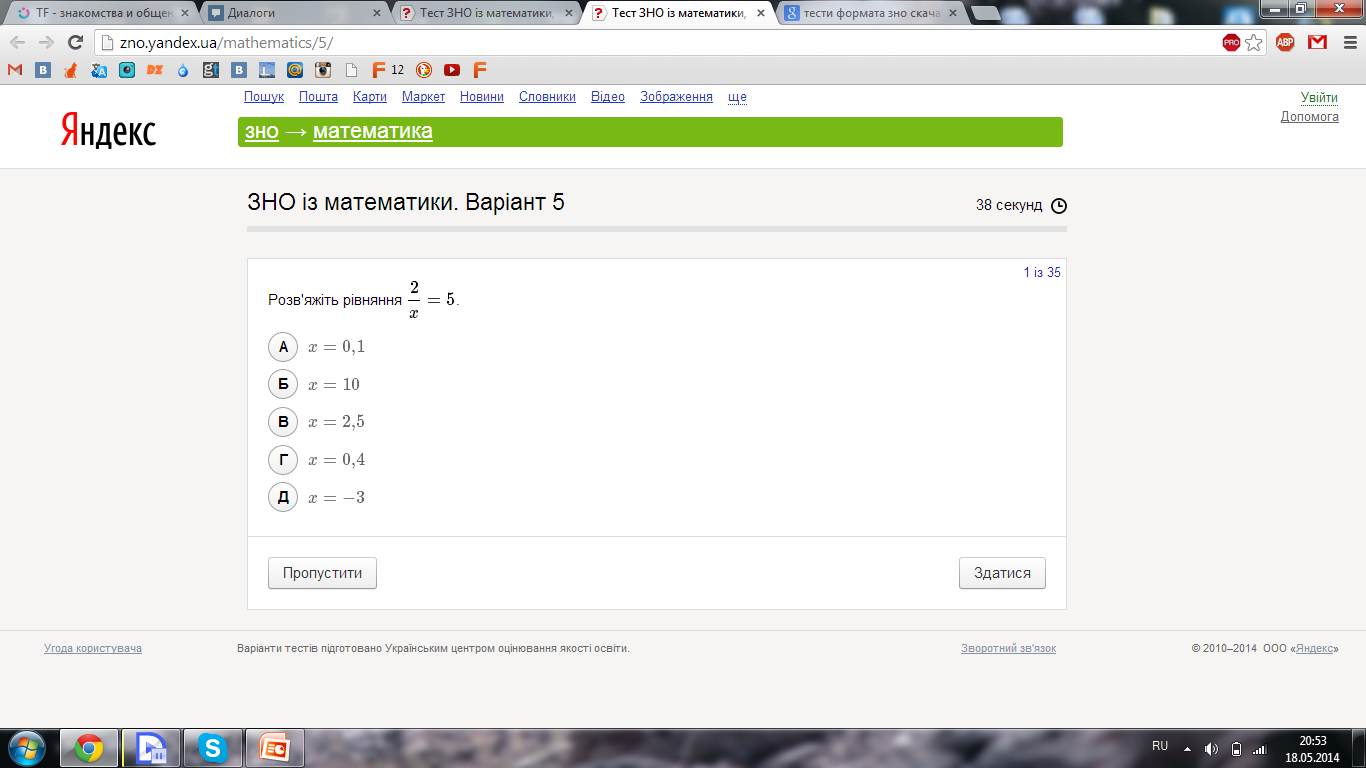 А
Б
В
Г
Д
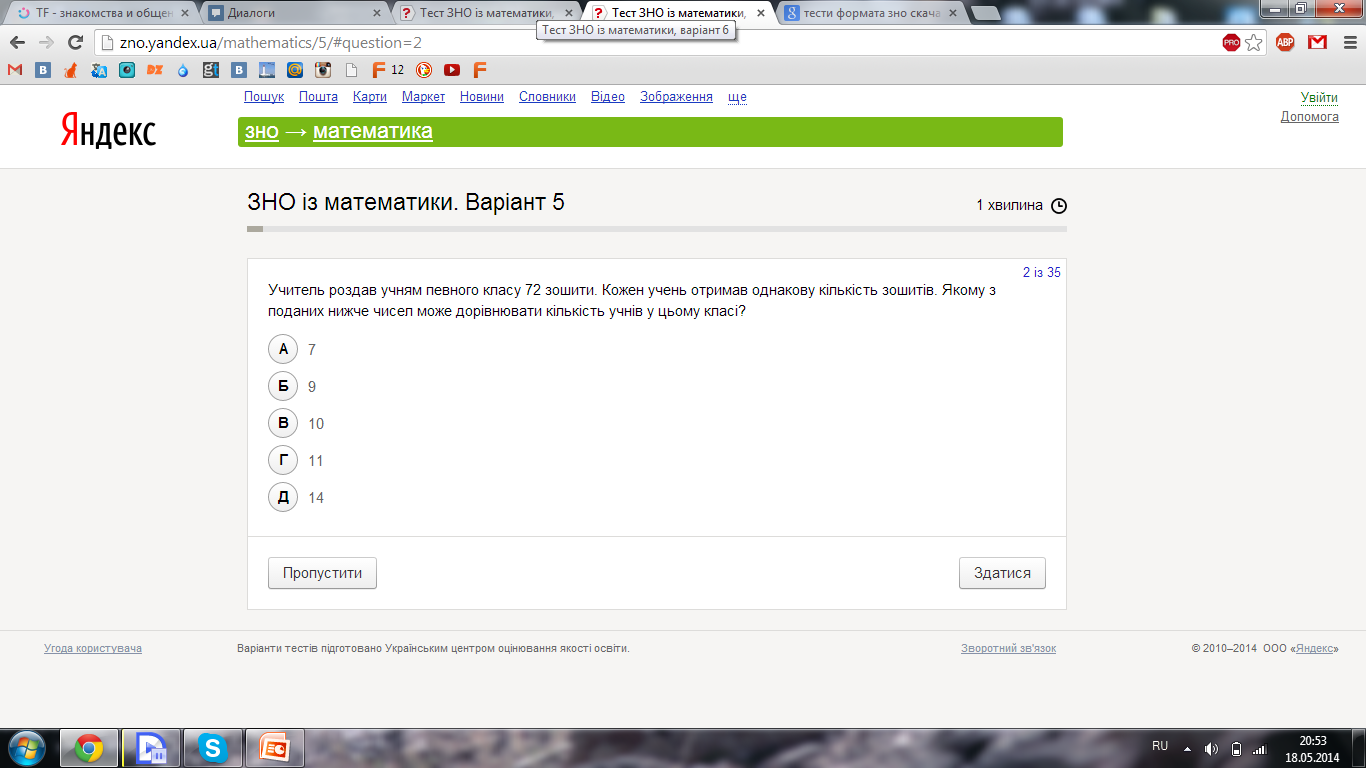 А
Б
В
Г
Д
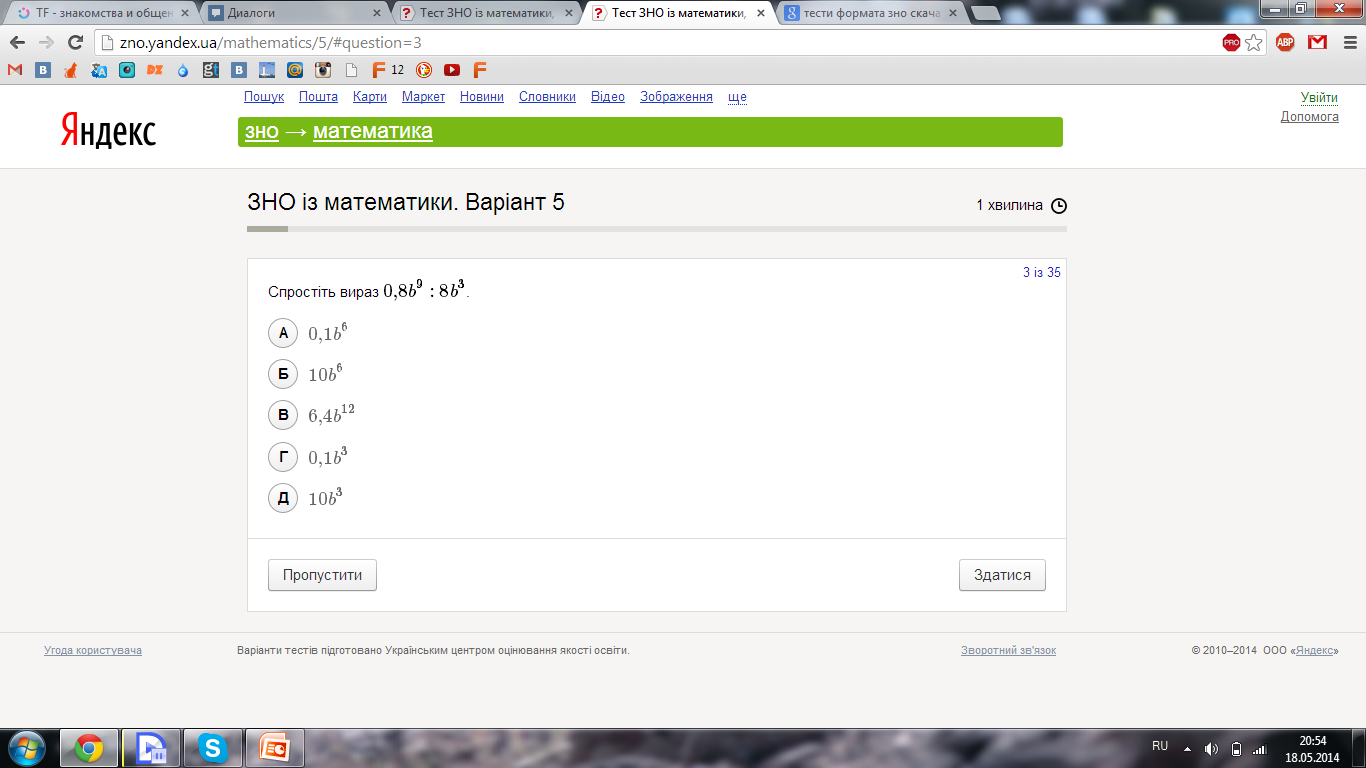 А
Б
В
Г
Д
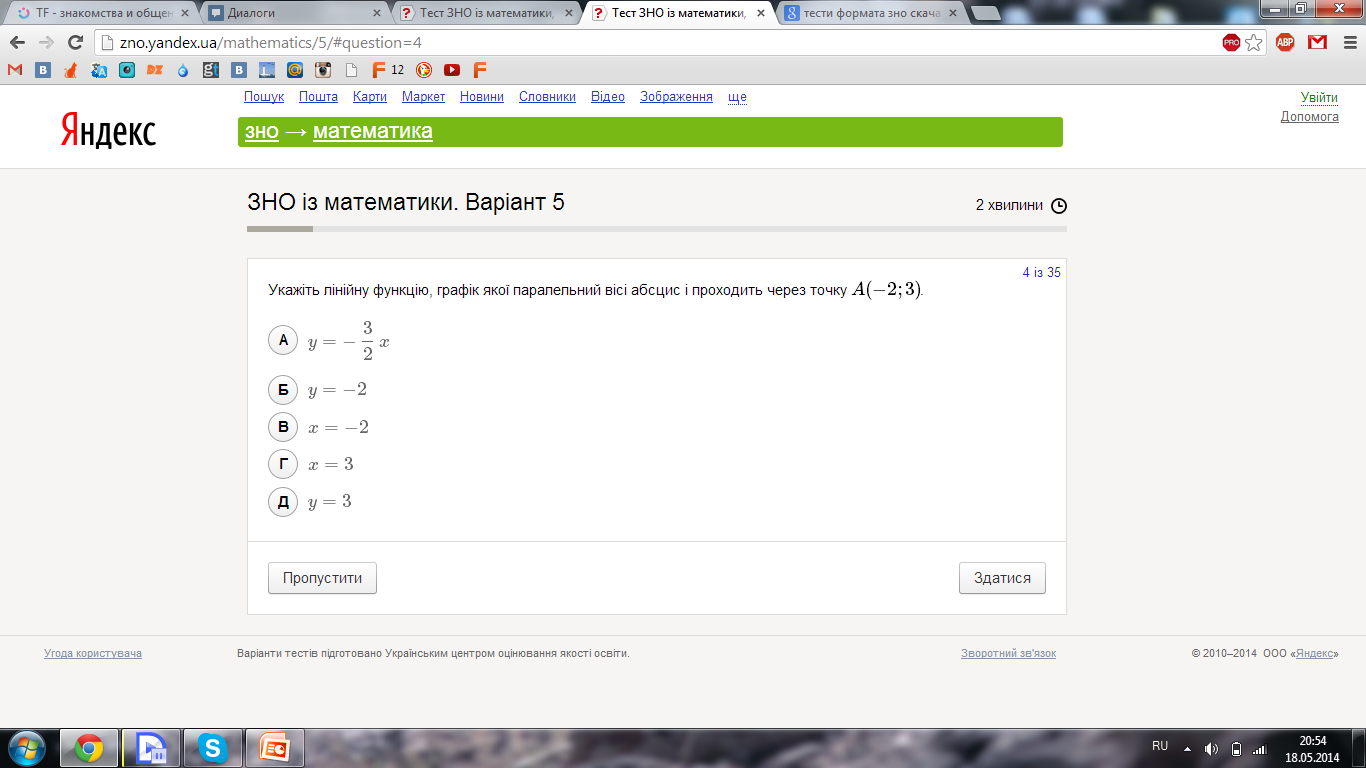 А
Б
В
Г
Д
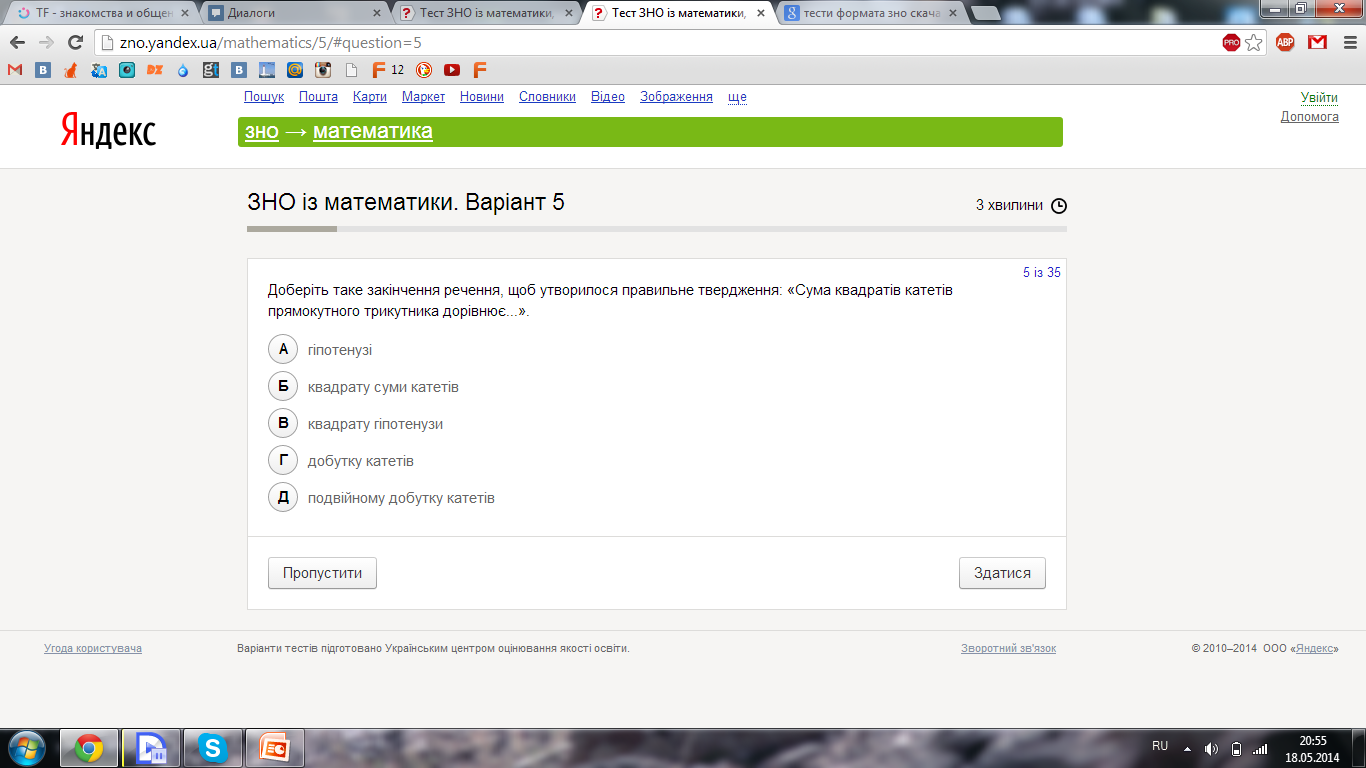 А
Б
В
Г
Д
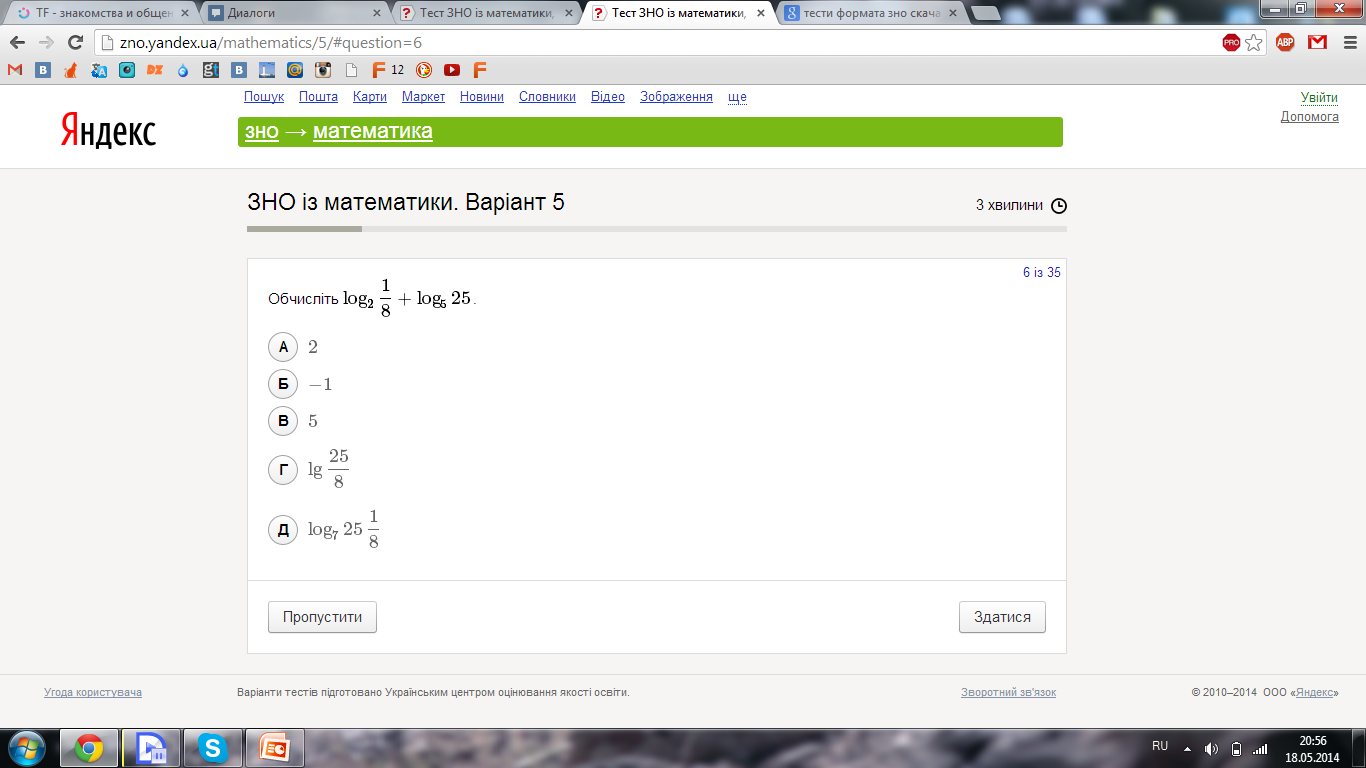 А
Б
В
Г
Д
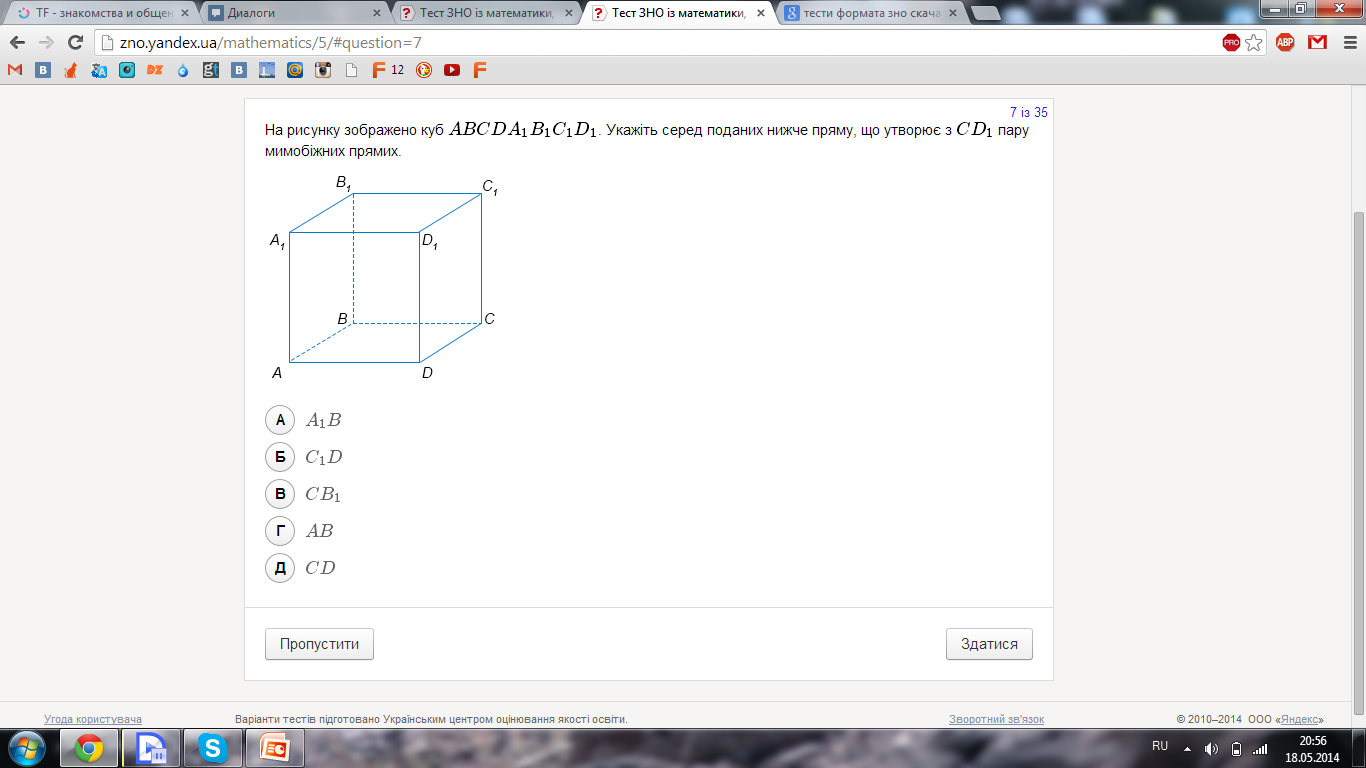 А
Б
В
Г
Д
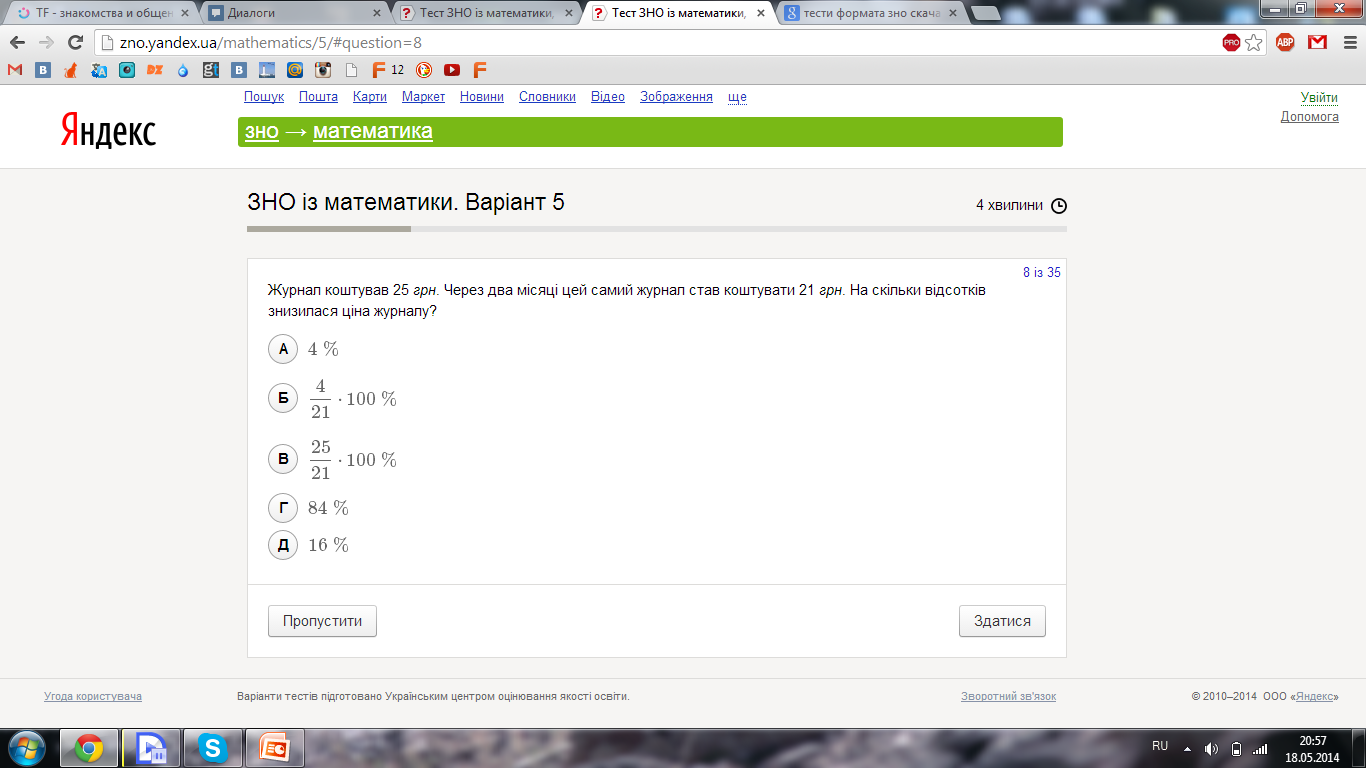 А
Б
В
Г
Д
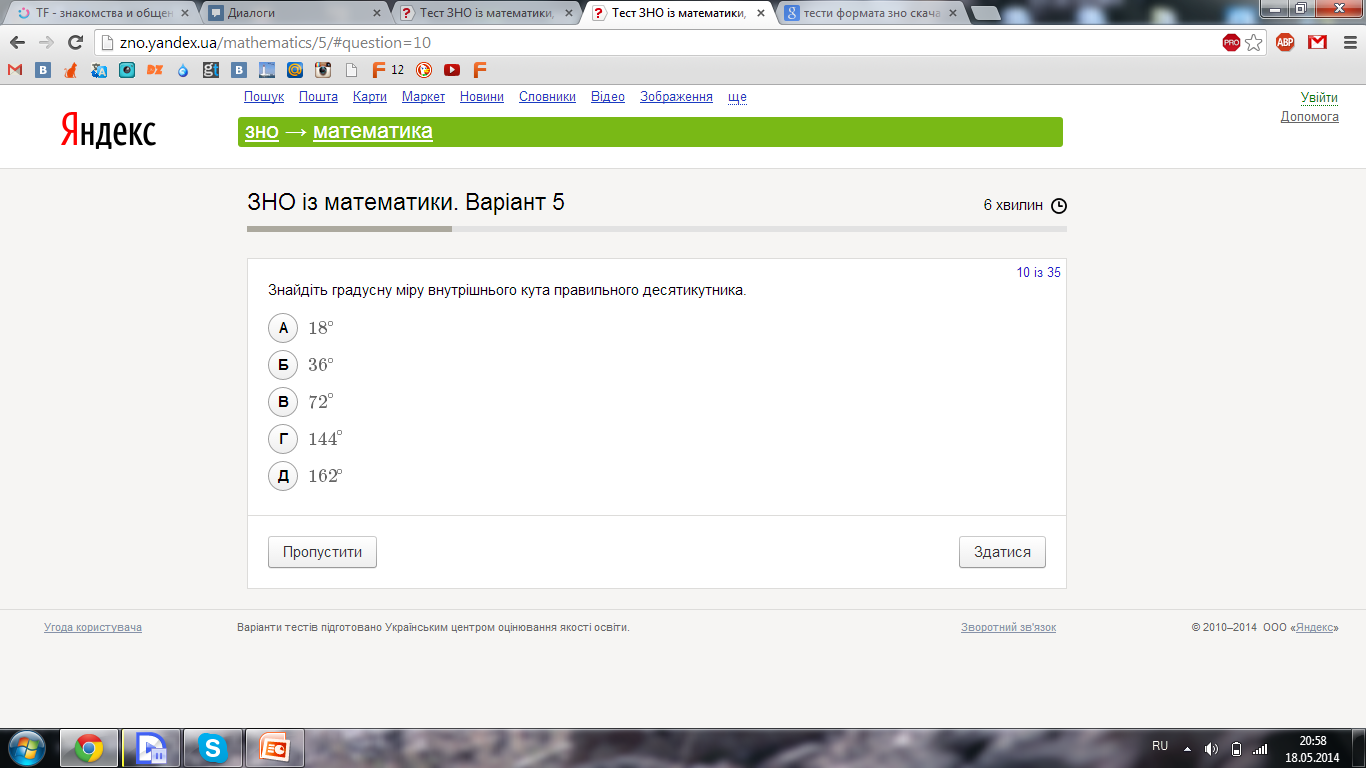 А
Б
В
Г
Д
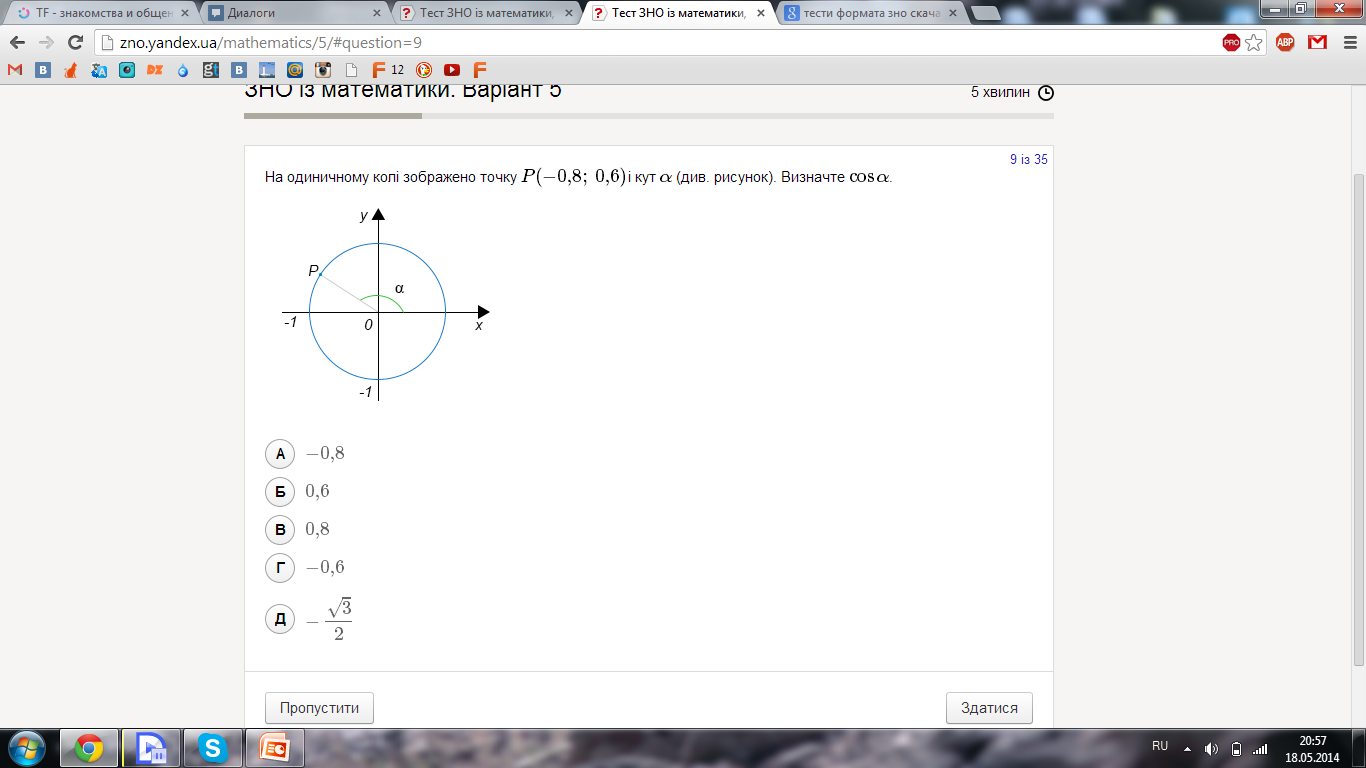 А
Б
В
Г
Д
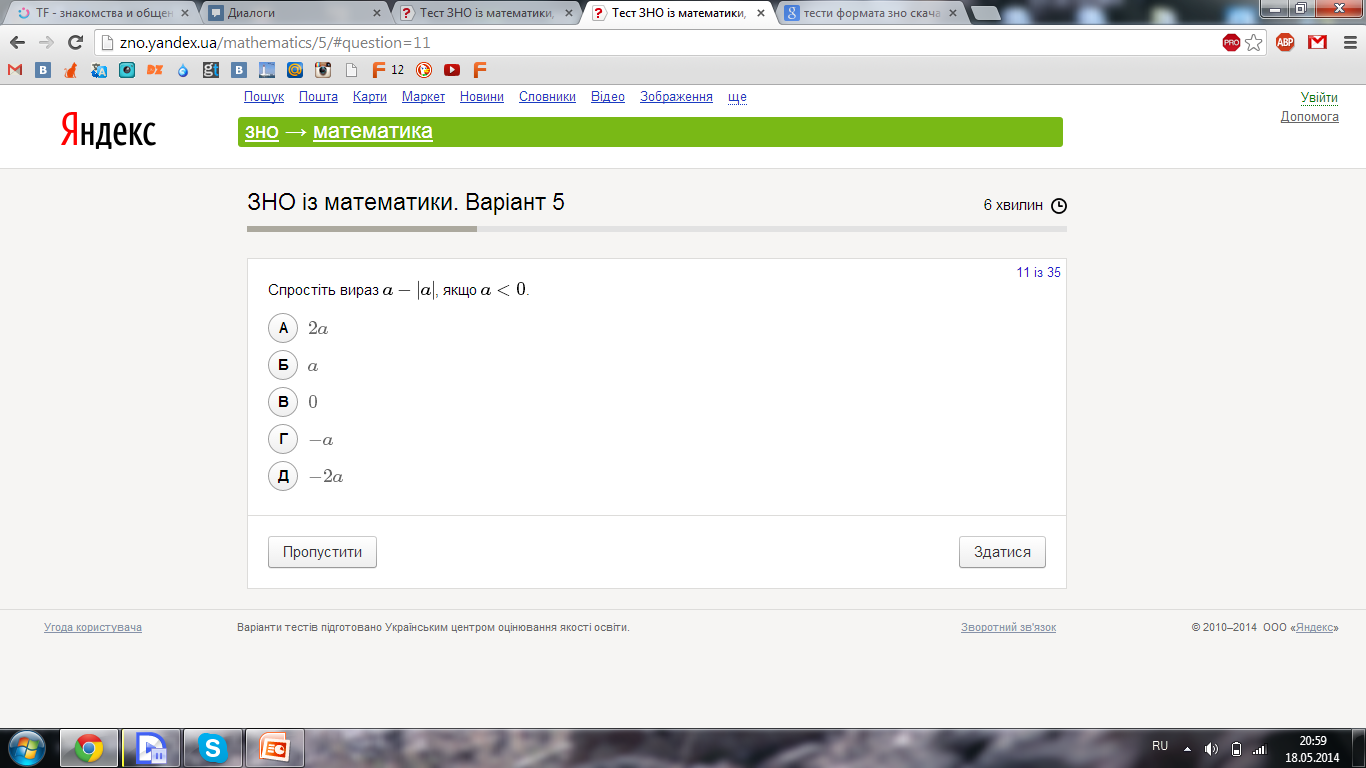 А
Б
В
Г
Д
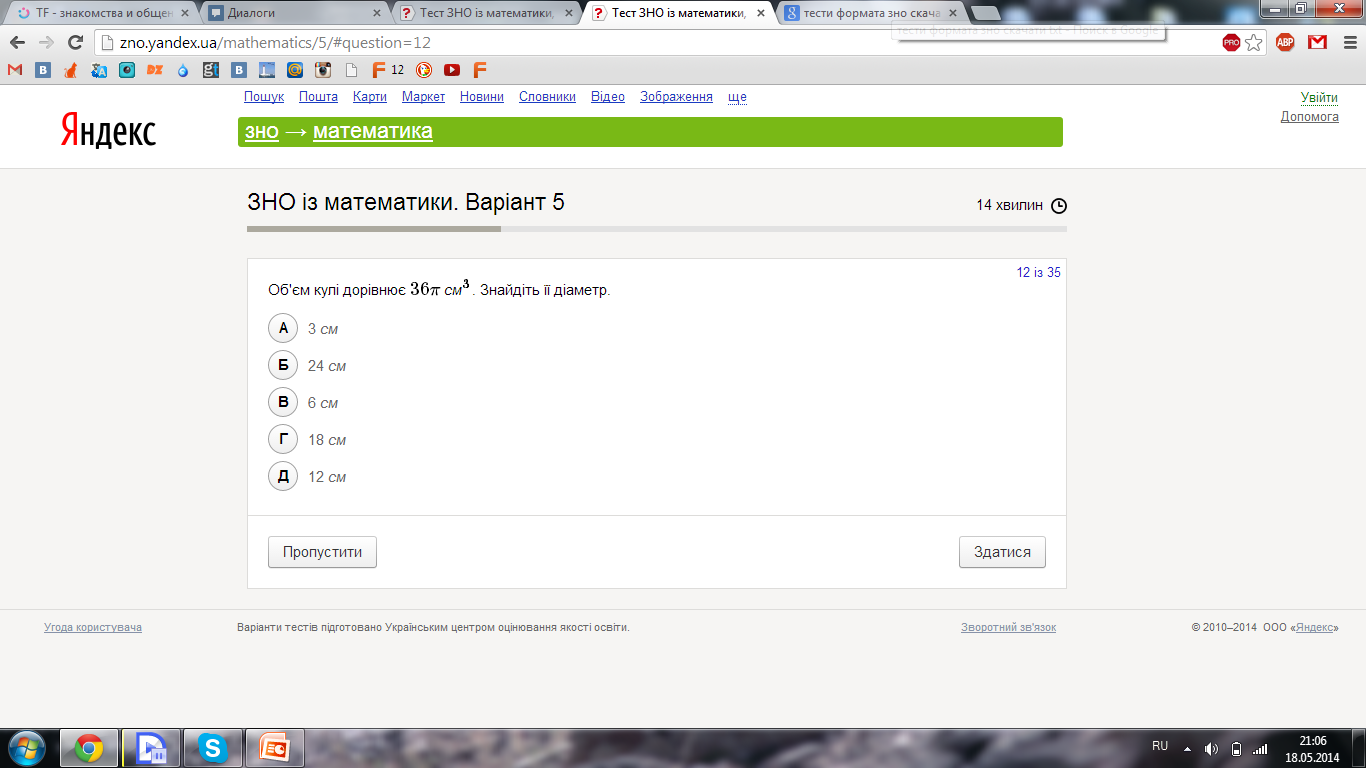 А
Б
В
Г
Д
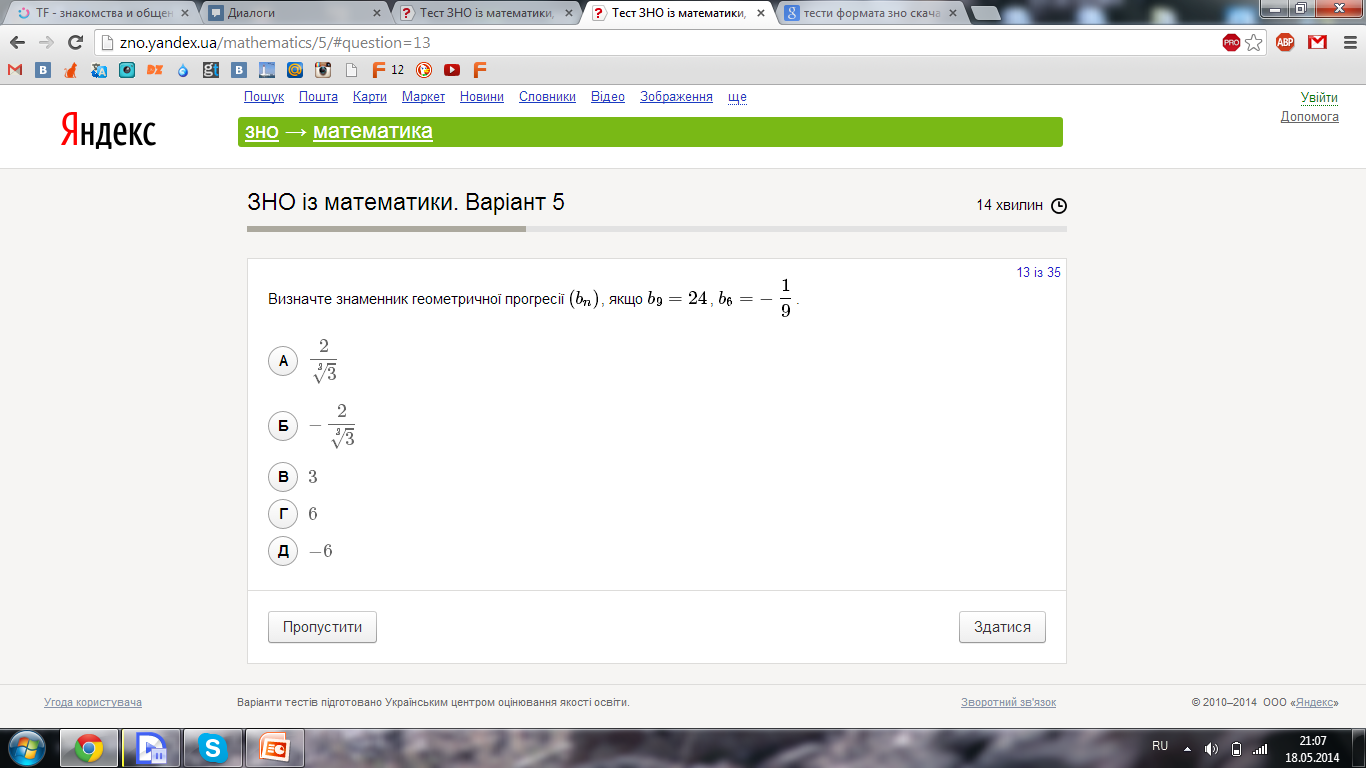 А
Б
В
Г
Д
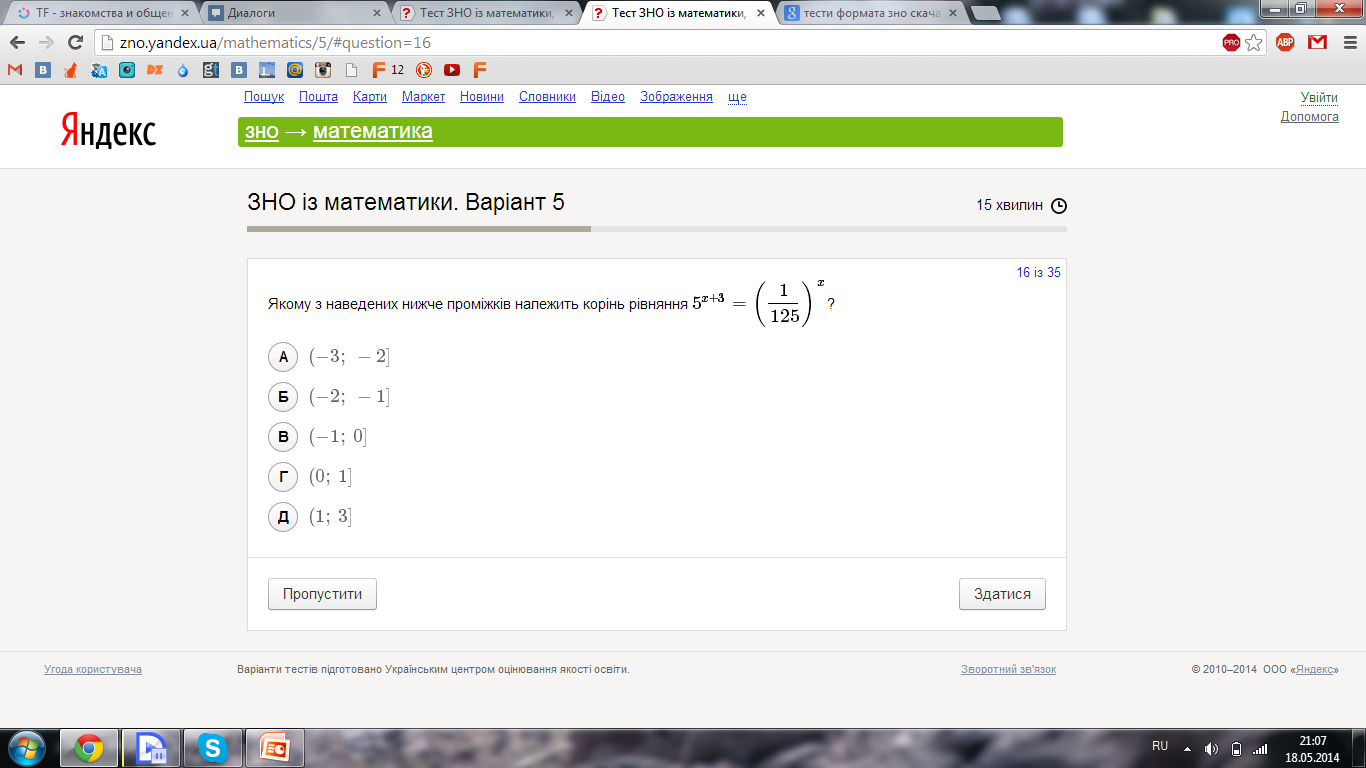 А
Б
В
Г
Д
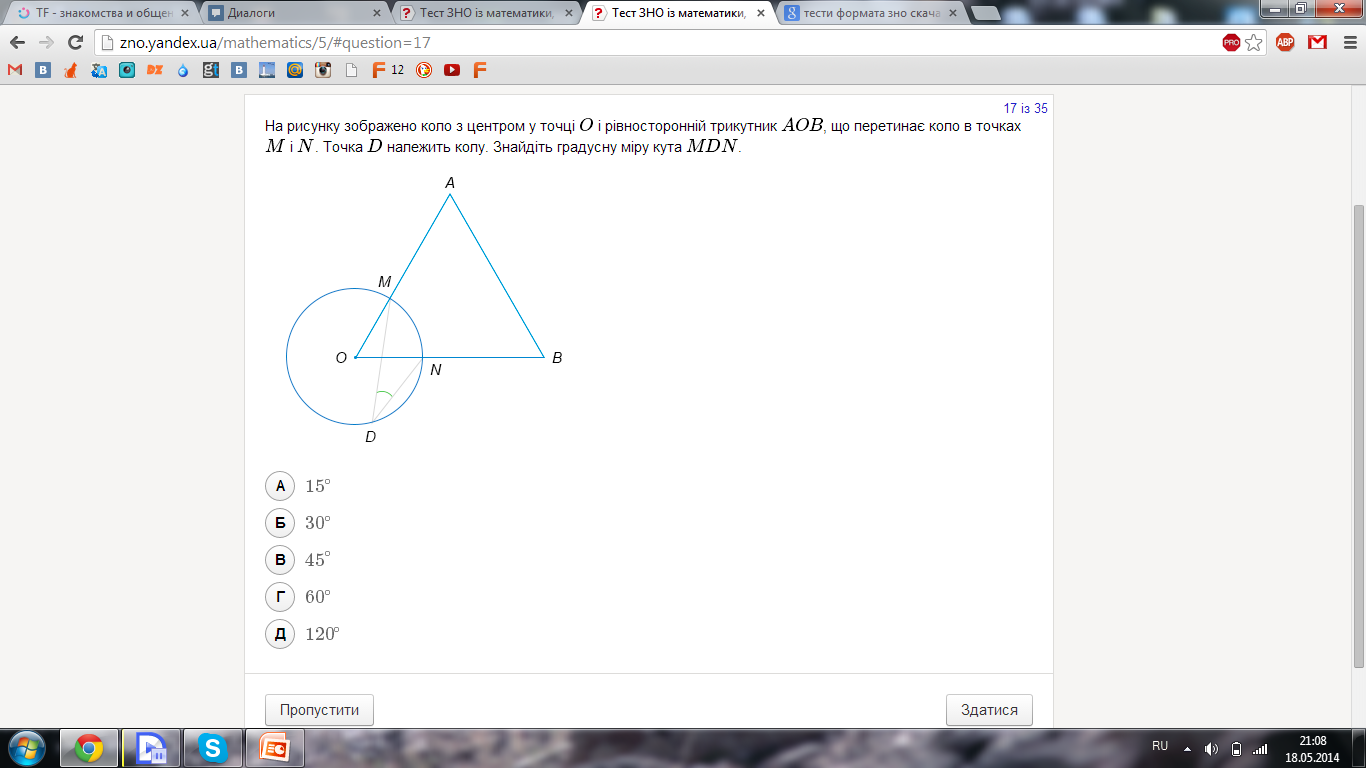 А
Б
В
Г
Д
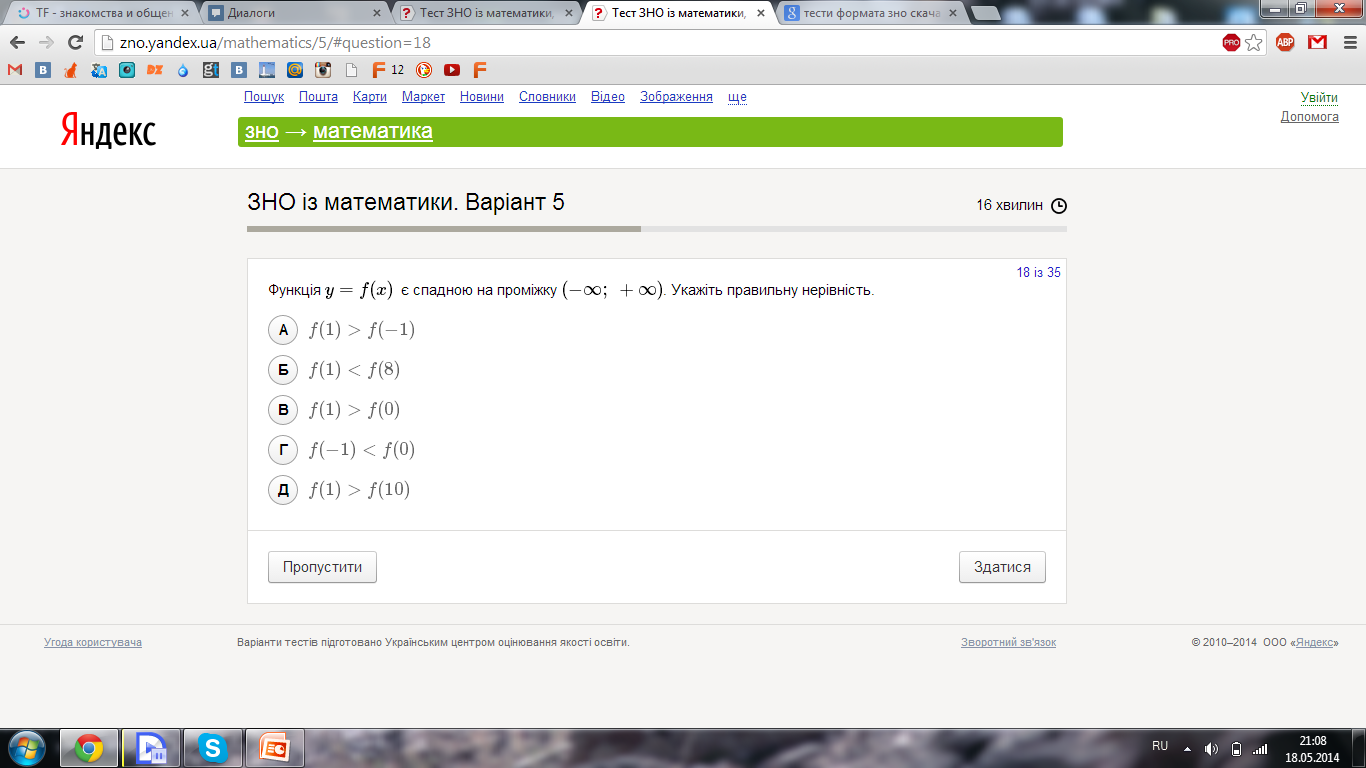 А
Б
В
Г
Д
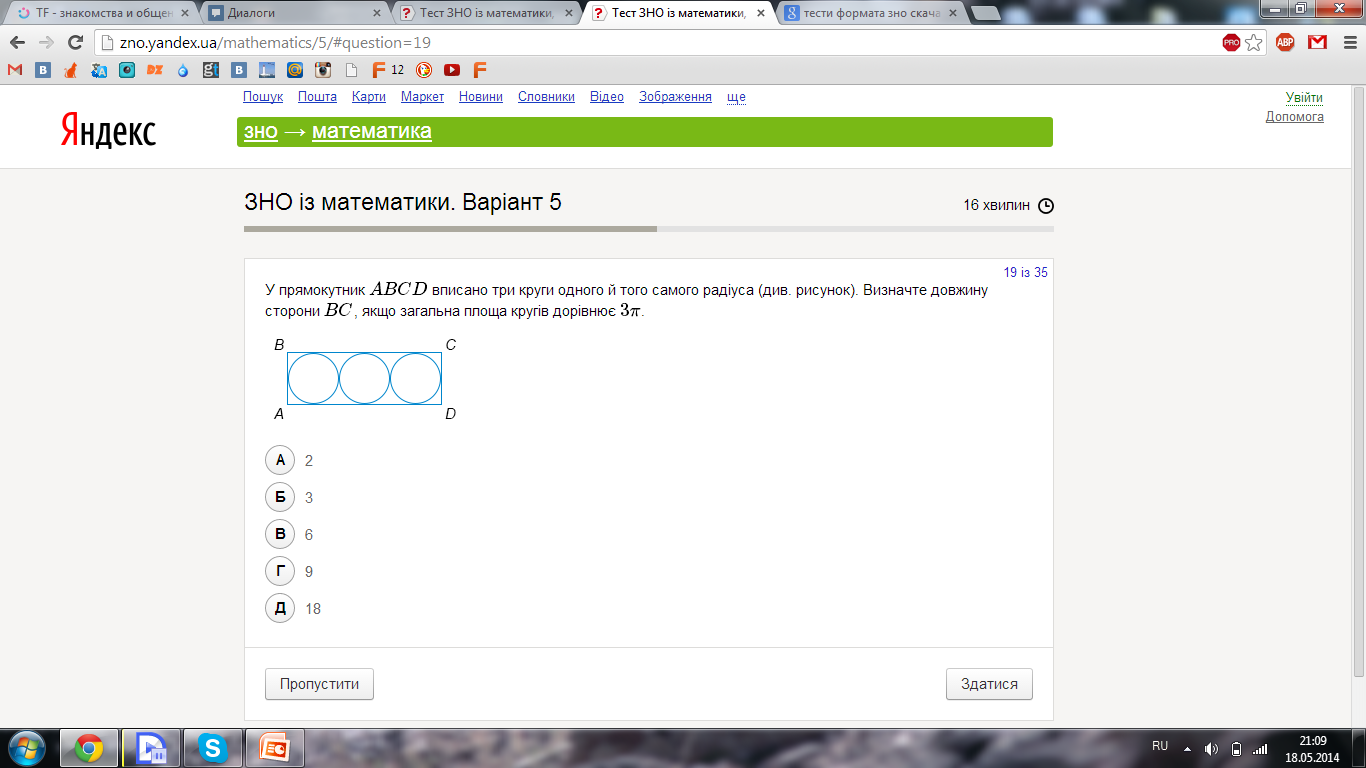 А
Б
В
Г
Д
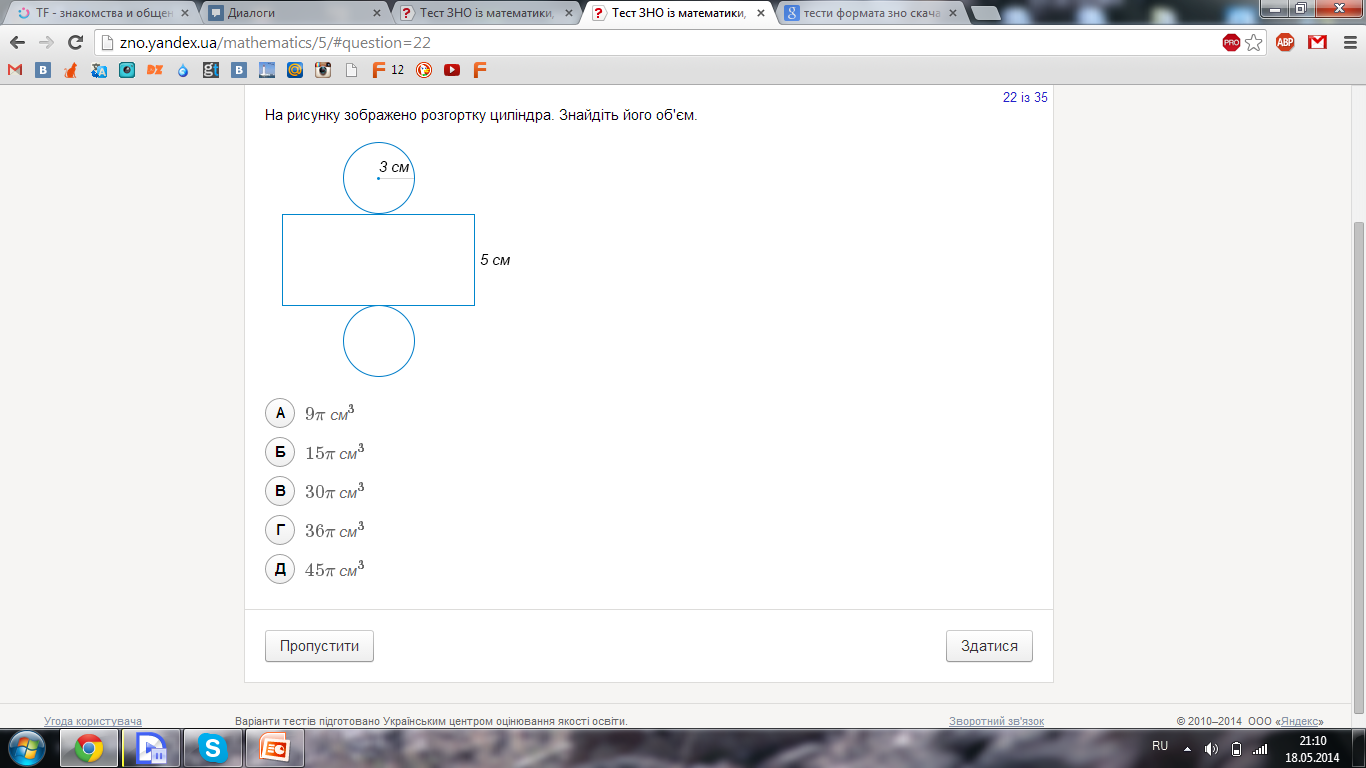 А
Б
В
Г
Д
Дякую за увагу!